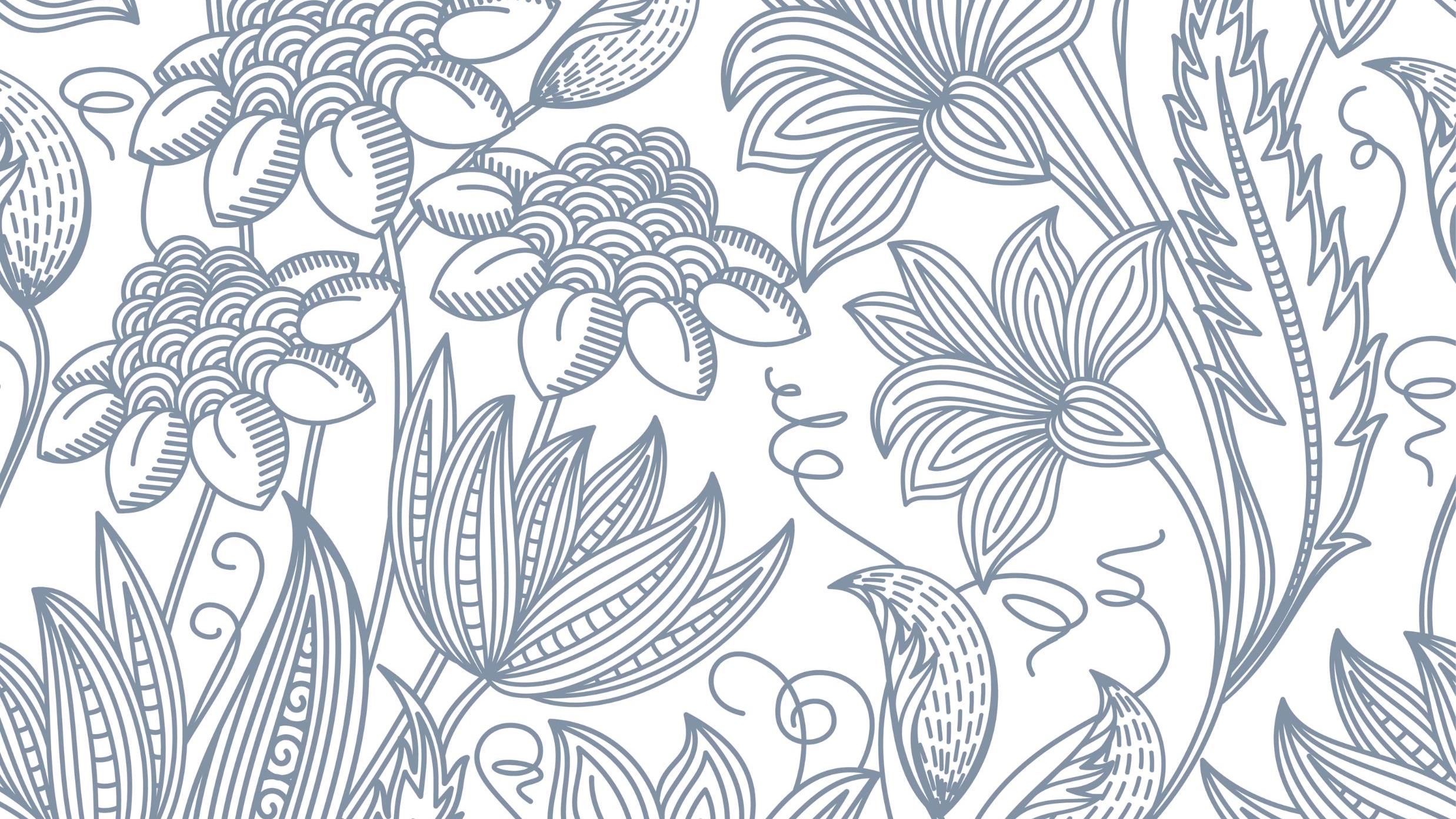 Сочинениеурок 3
Комментарий
Комментарий
Ответьте на следующие вопросы:
 насколько актуально то, о чём пишет автор, и почему;
• кому и в каких ситуациях приходится сталкиваться с подобной проблемой;
• какие точки зрения существуют по этому вопросу.
Клише для презентации проблемы
Несомненна актуальность поднятой автором проблемы, потому что…
• Проблема, затронутая автором текста, без сомнения, сложна и серьёзна, так как…
• Острота и значимость данной проблемы не вызывают сомнения, ведь…
• Актуальность поставленной автором текста проблемы подтверждается тем, что, несмотря на многочисленные попытки решить её, она до сих пор волнует писателей, публицистов и, конечно, нас – читателей…
• Поднятая нравственная проблема актуальна, злободневна, так как…
• Тема, поднятая автором, не потеряла своей актуальности и в наши дни, ведь…
Клише для презентации проблемы
• … – тема рассуждений автора текста. Её актуальность очевидна, ведь и сегодня…• Вопрос о …{обозначаем проблему иными словами, нежели это было в предыдущем абзаце} никого не может оставить равнодушным, он в большей или меньшей степени касается каждого из нас.{Объясняем почему}• Проблема, выдвинутая (поднятая, обозначенная и т. д.){указываем автора}, особенно актуальна (злободневна, важна, существенна) в наши дни, потому что …
Клише для презентации проблемы
• Рассуждая над проблемой ...,{указываем автора}обращается ...{указываем, на каком материале автор рассматривает проблему: может быть, это воспоминания, диалоги, художественное повествование, взволнованный монолог, цитирование мыслей великих людей, рассуждение, описание картин природы и т. п.}.
• «Размышляя над актуальной во все времена (актуальной особенно в наше время, злободневной, философской, глубокой, главной, общественно значимой, вечной, важной, общечеловеческой) проблеме, автор обращается к фактам из своей жизни (рассказывает историю, использует примеры из классической литературы, приводит высказывания такого-то и пр.)
Клише для презентации проблемы
Проблема, выдвинутая (поднятая, обозначенная и т. д.) NN{укажите автора}, особенно актуальна (злободневна, важна, существенна) в наши дни, потому что …{если это нравственная проблема, то укажите, что вопросы нравственности важны сегодня и всегда, так как понятия «совесть», «честь», «достоинство», т. е. те нравственные категории, о которых рассуждает автор, помогают человеку оставаться человеком, делают его добрее, чище.
Клише для презентации проблемы
Если проблема философская, т. е. речь идёт о добре и зле, правде и лжи, жизни и смерти, отметьте, что над такой проблемой человечество задумывается с давних пор. 
Если проблема экологическая, отметьте её злободневность в наши дни, когда люди загрязняют планету, когда речь идёт о глобальном потеплении, об изменении климата всей планеты}.
Клише для презентации проблемы
Повествователь рассуждает над поднятым им вопросом не отстранённо, чувствуется его заинтересованность в том, о чём он пишет. Его отношение к важному вопросу бытия ощущается во взволнованной, эмоциональной манере письма{приведите примеры}, в стремлении сделать читателя своим единомышленником. 
Рассуждая над{повторите проблему}, NN обращается{укажите, на каком материале автор рассматривает проблему: может быть, это воспоминания, диалоги, художественное повествование, взволнованный монолог, цитирование мыслей великих людей, рассуждение, описание картин природы и т. п.}.
Kaynakça
Kоlesova, D.V. ve Horitonov, A.A. Zolotoye pero, Zlatoust, S.-P., 2007.
Bityuçova, Ye.S. Uçimsya pisat soçineniye, Ekzamen, Moskva, 2019.
Babaşeva, T., Uçimsya pisat soçineniye, https://www.litres.ru/tamara-babasheva/uchimsya-pisat-sochinenie-metodicheskoe-rukovodstvo-dlya-shkolnikov/chitat-onlayn/
https://azbyka.ru/deti/shkolnyjj-pomoshhnik
http://rosental-book.ru/styli_xlii.html
https://4ege.ru/sochinenie/57181-klishe-k-itogovomu-sochineniyu.html
https://xn--80aff1fya.xn--p1ai/news/esse/2019-06-02-98
https://4ege.ru/russkiy/50617-12-tekstov-dlya-napisaniya-sochineniy.html